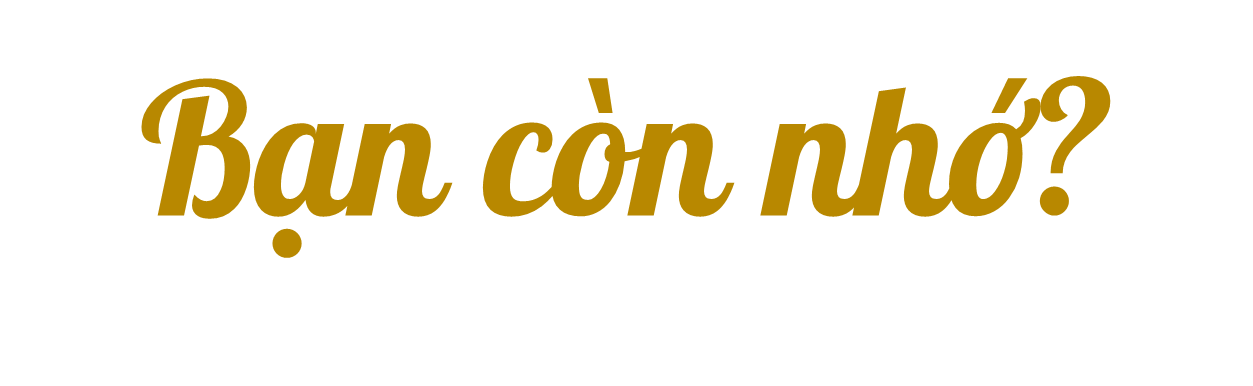 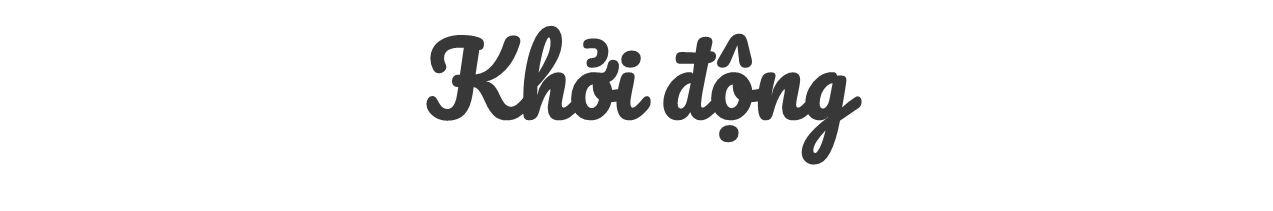 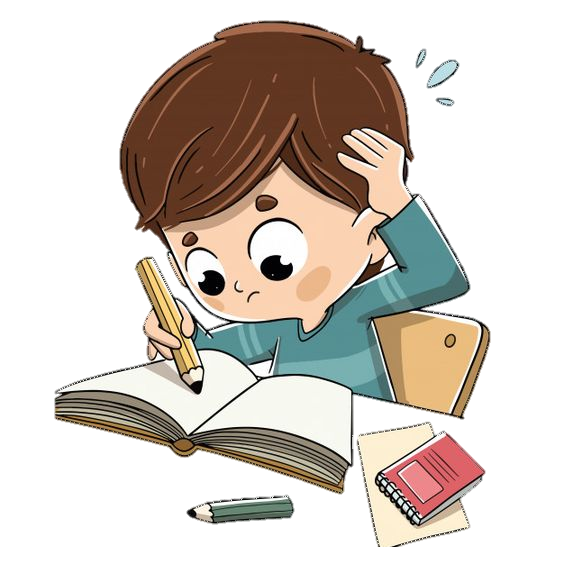 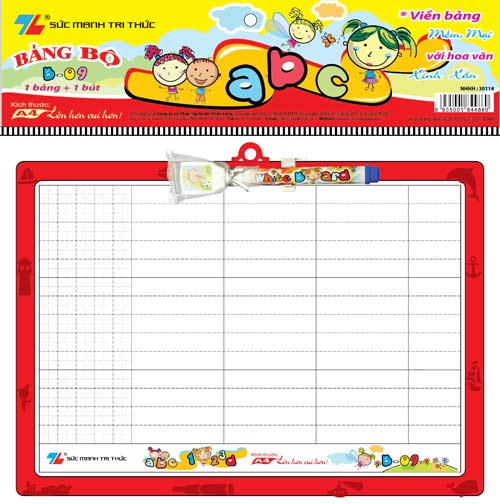 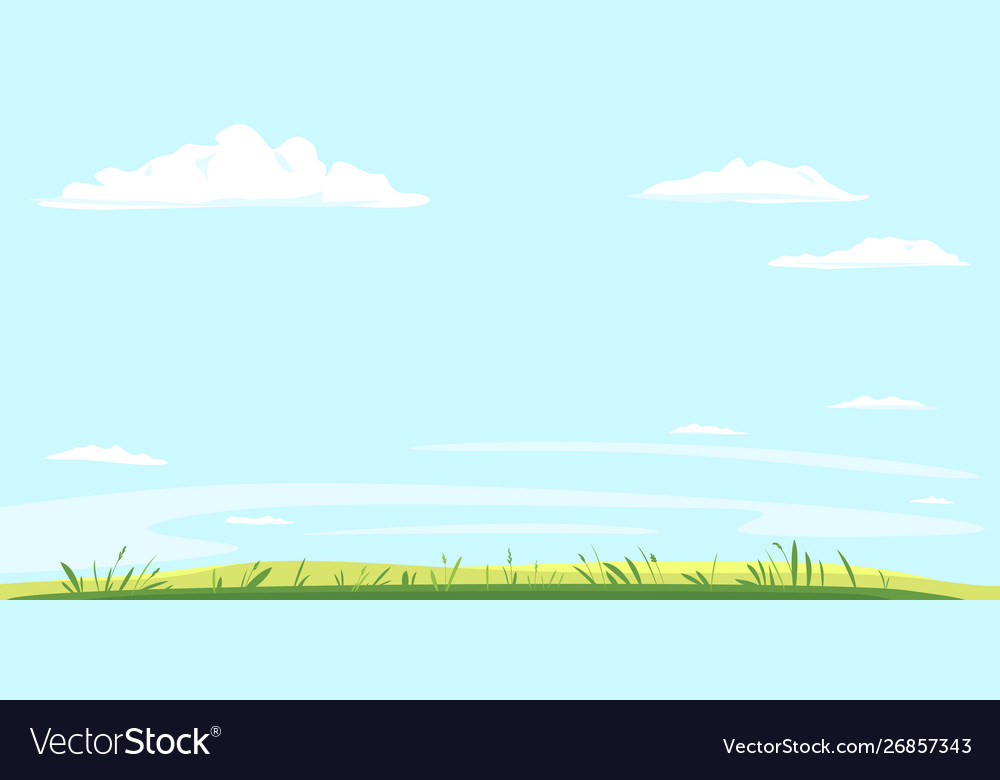 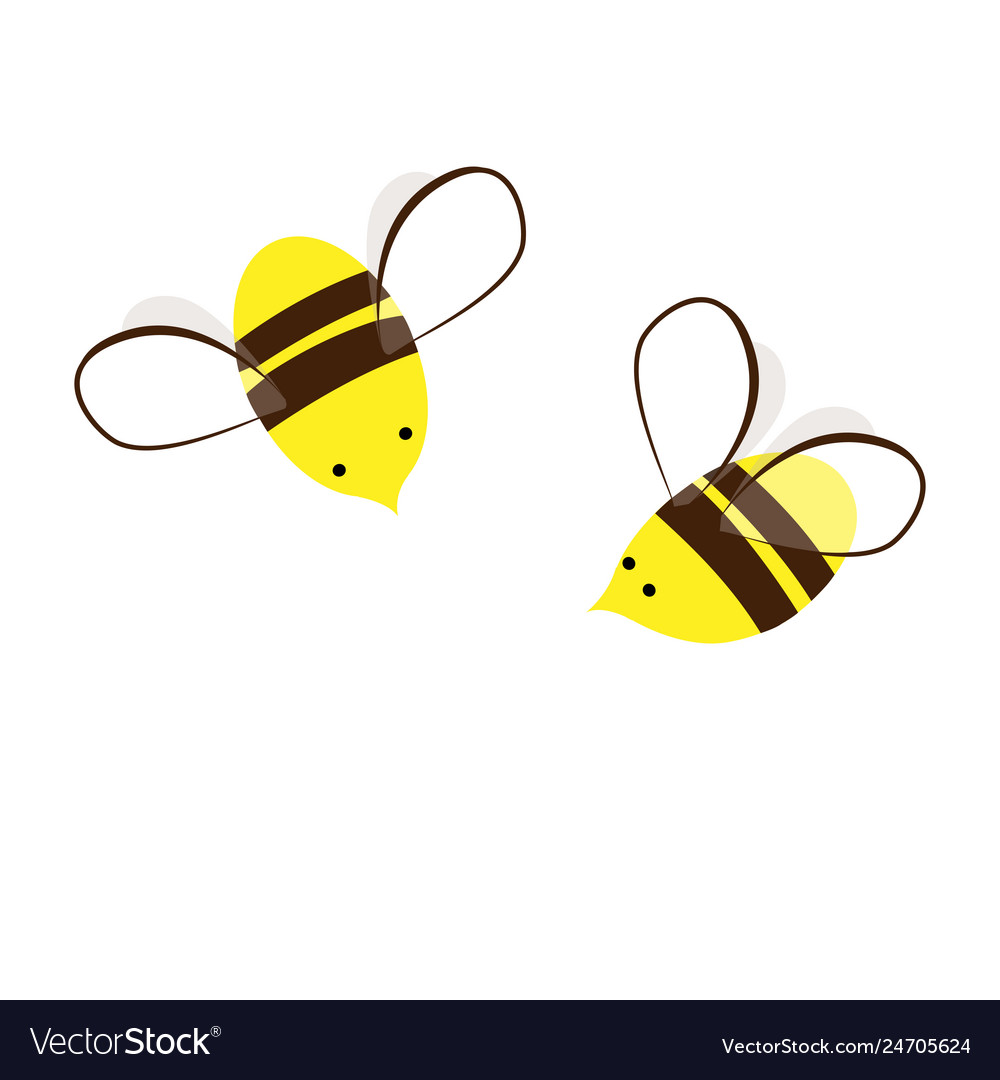 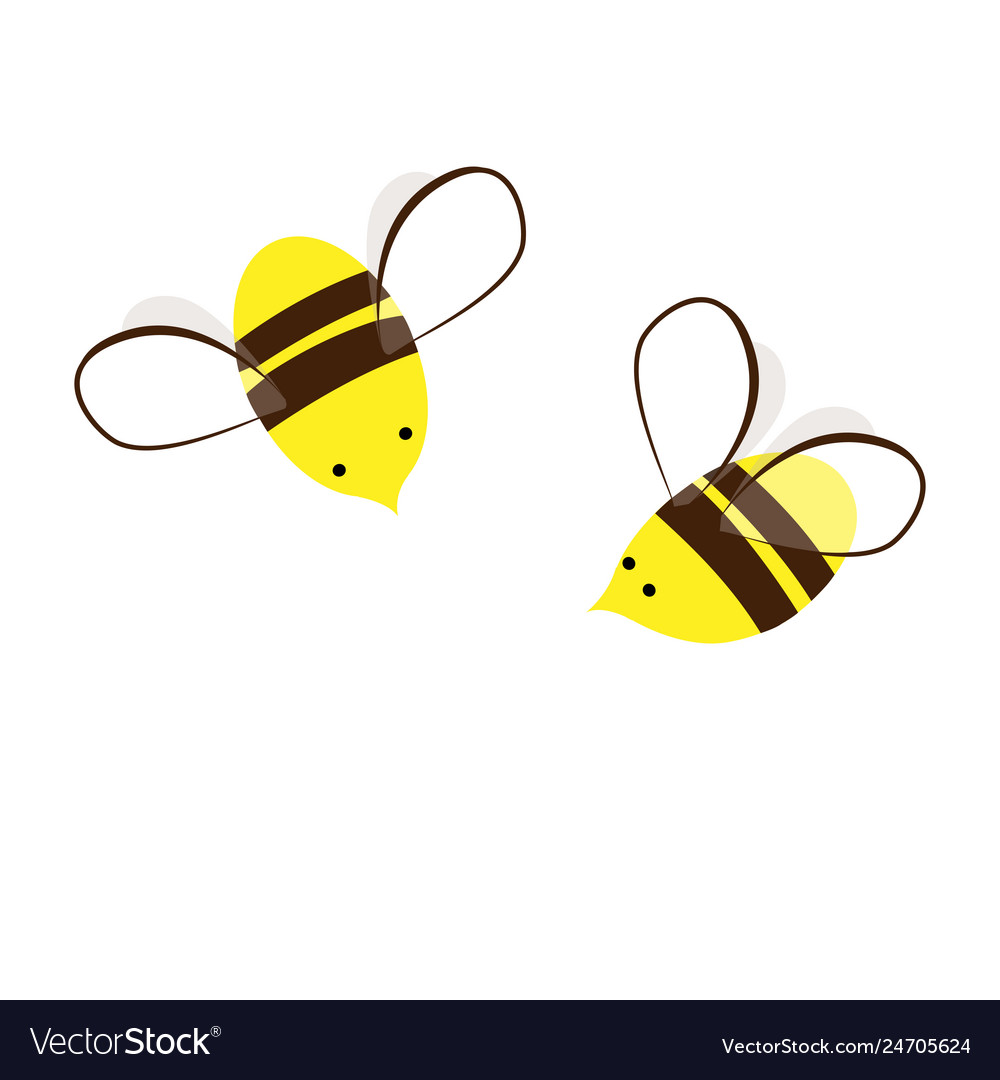 Cùng gấu lấy mật
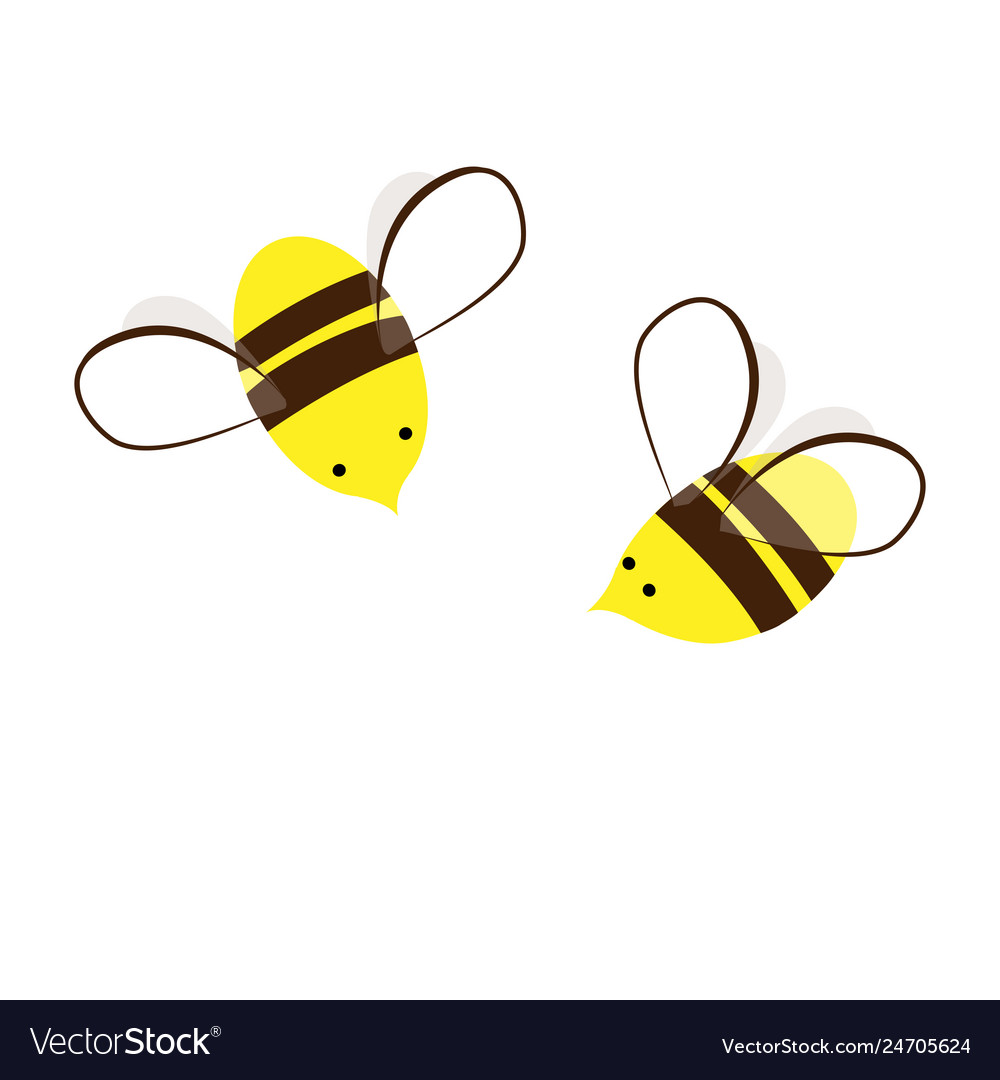 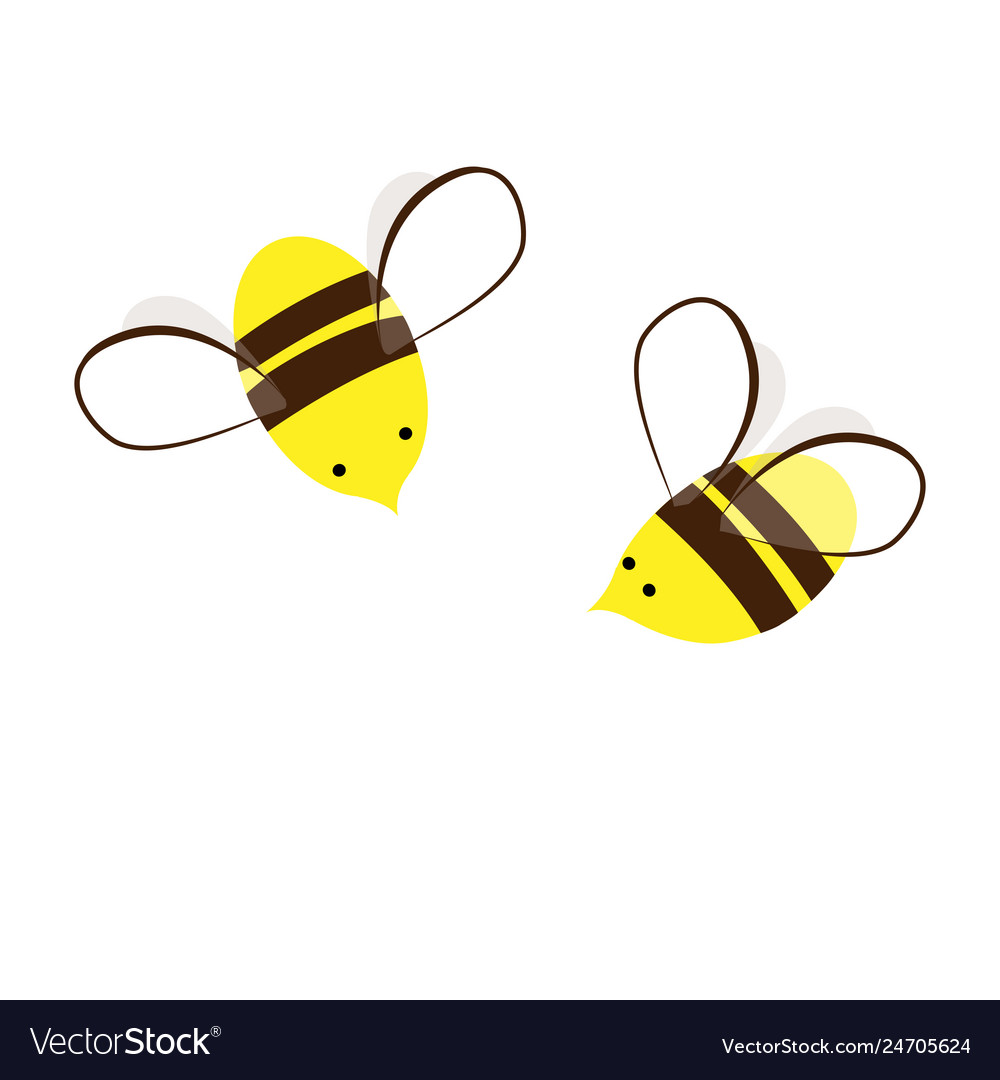 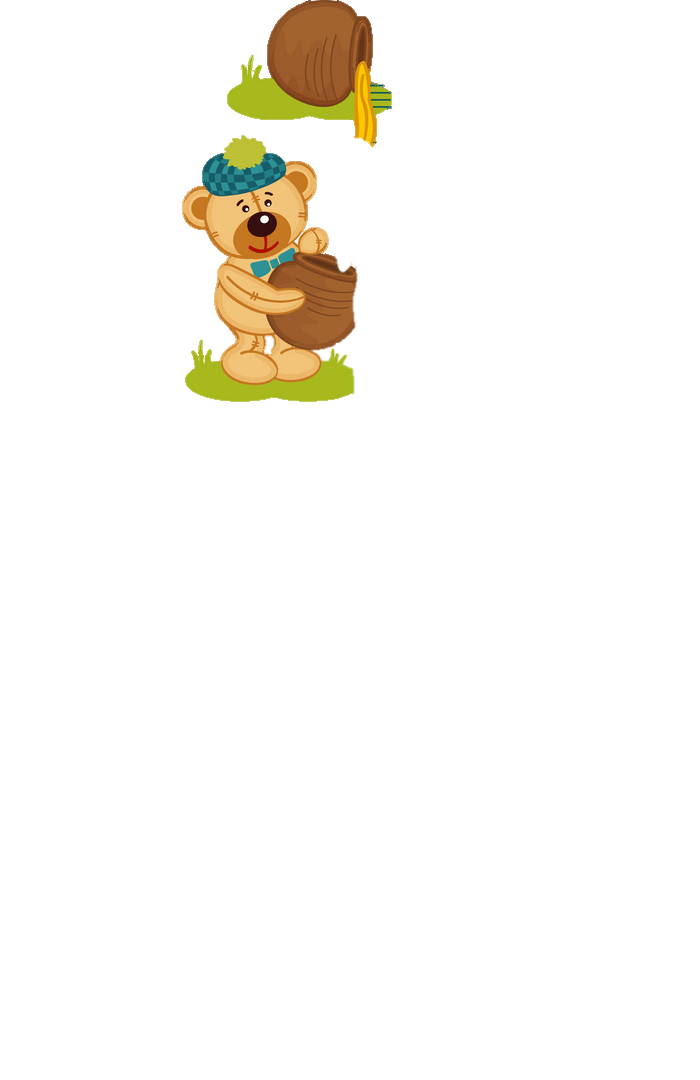 100 đọc là?
Một trăm
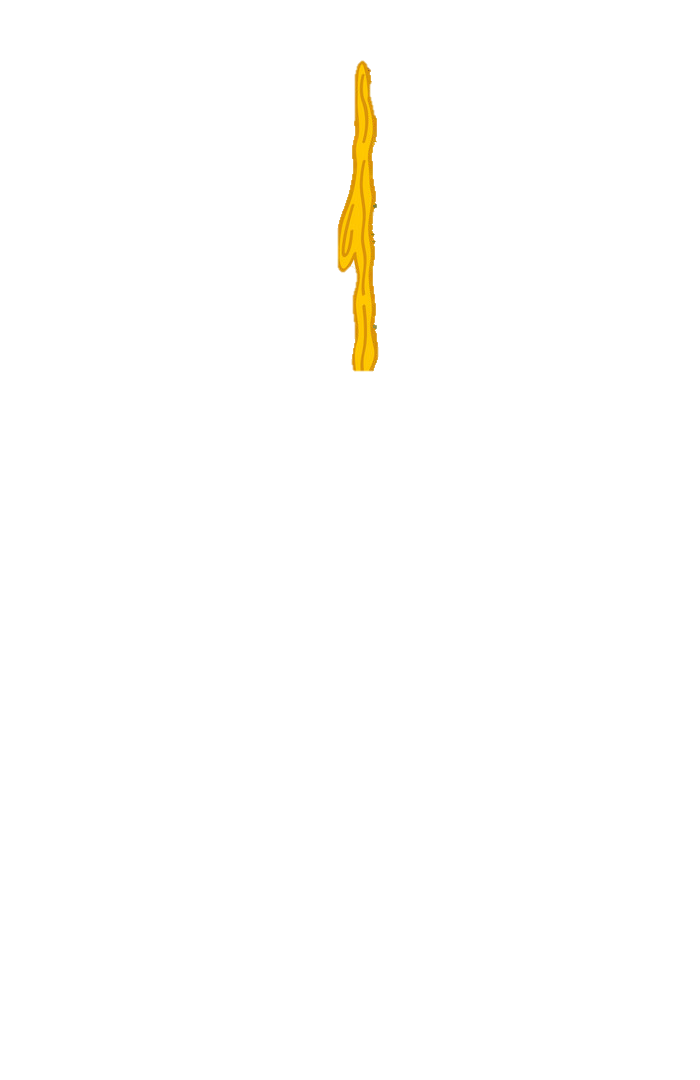 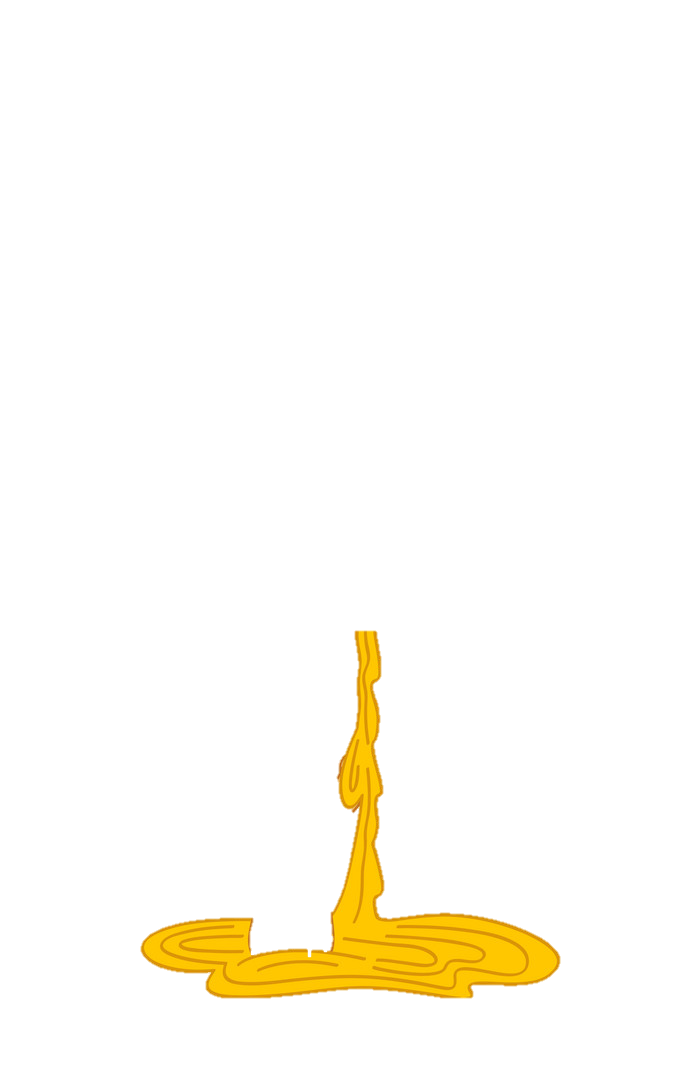 Một nghìnviết là?
1 000
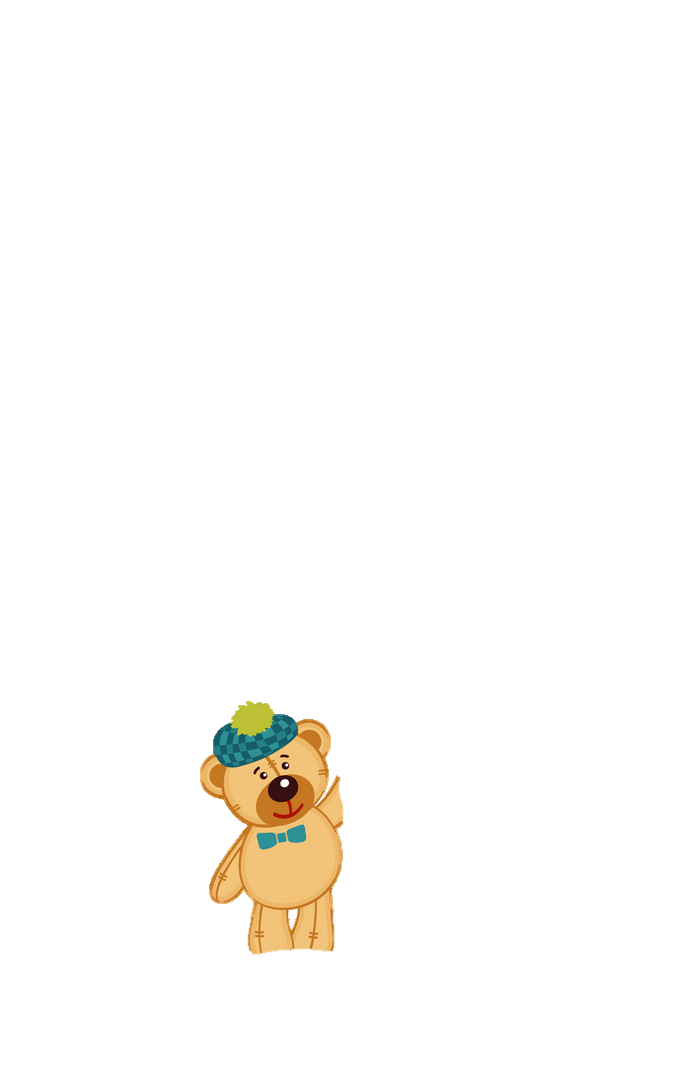 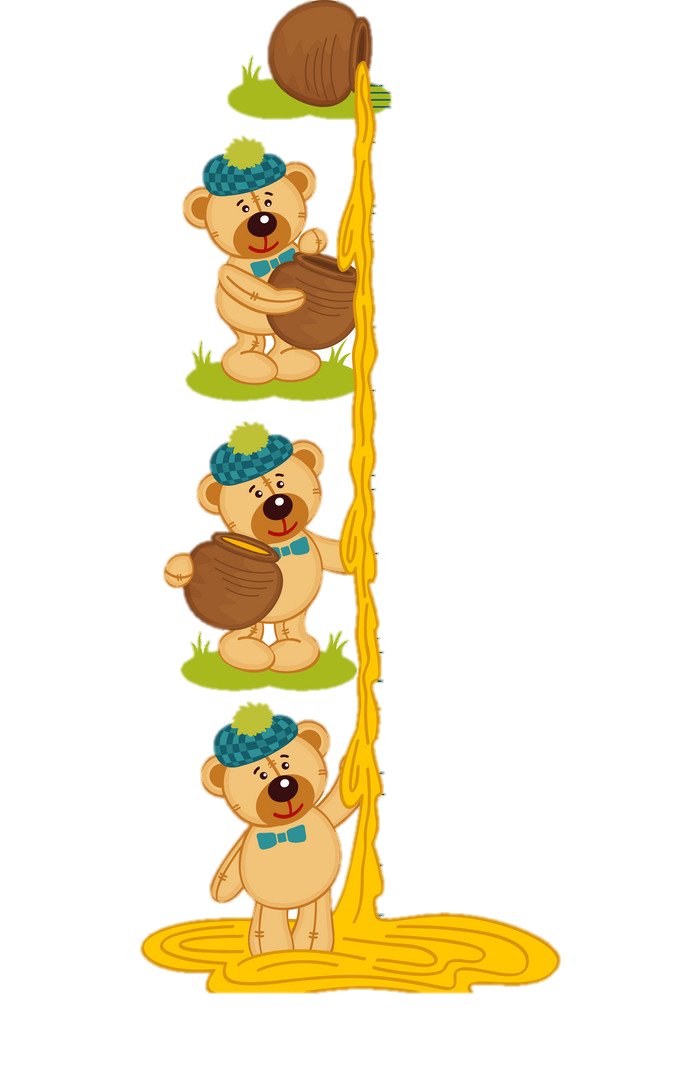 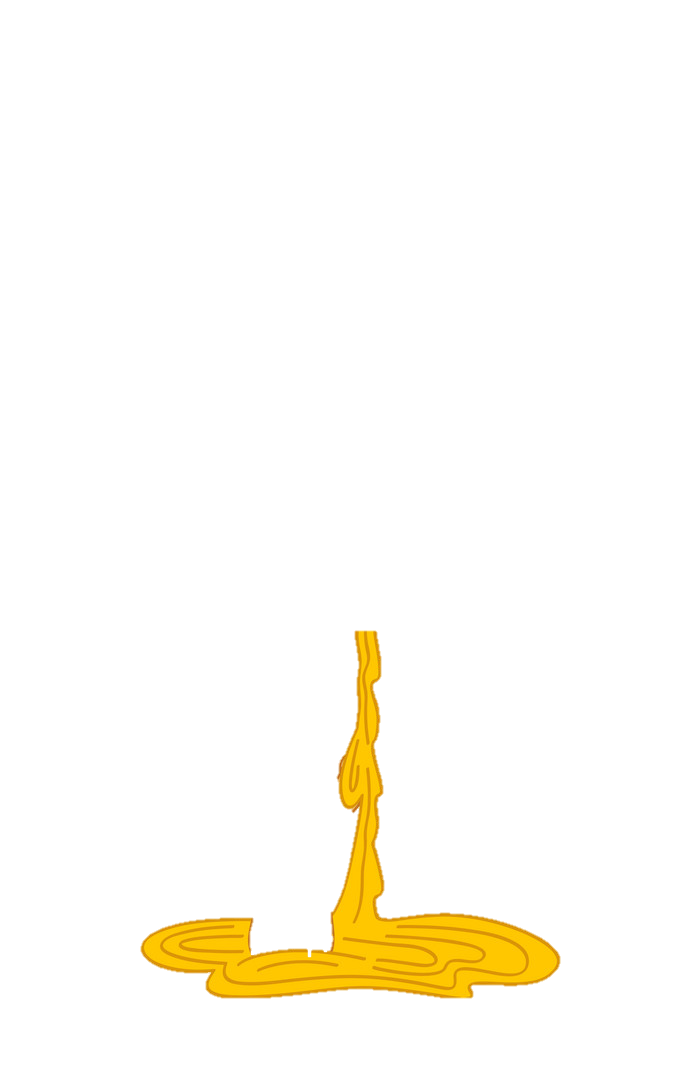 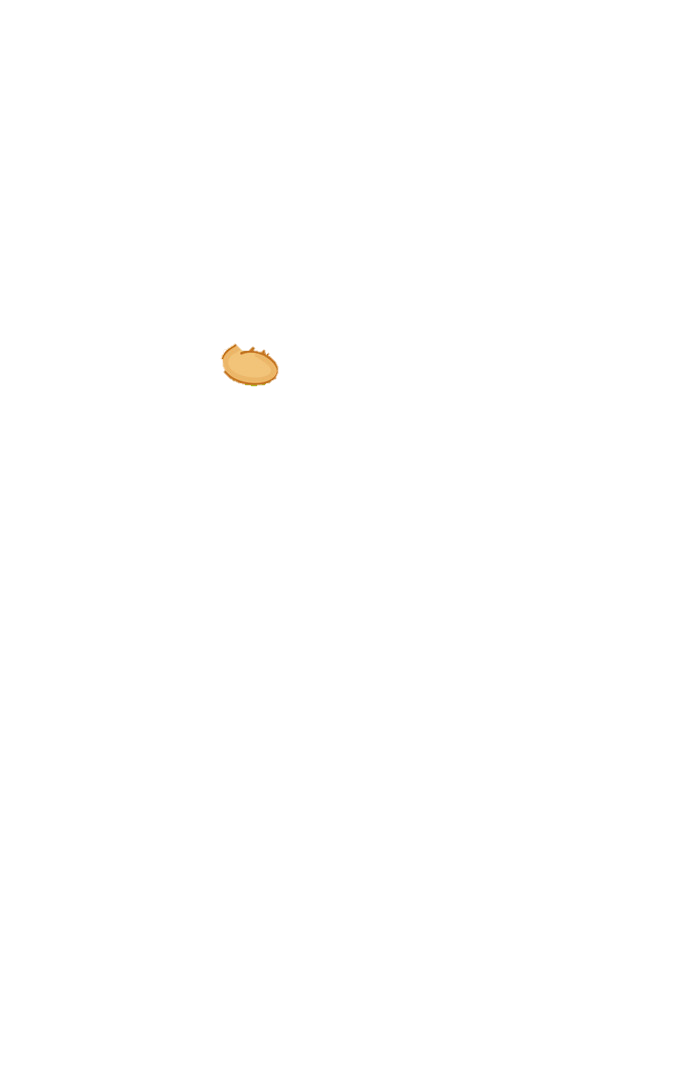 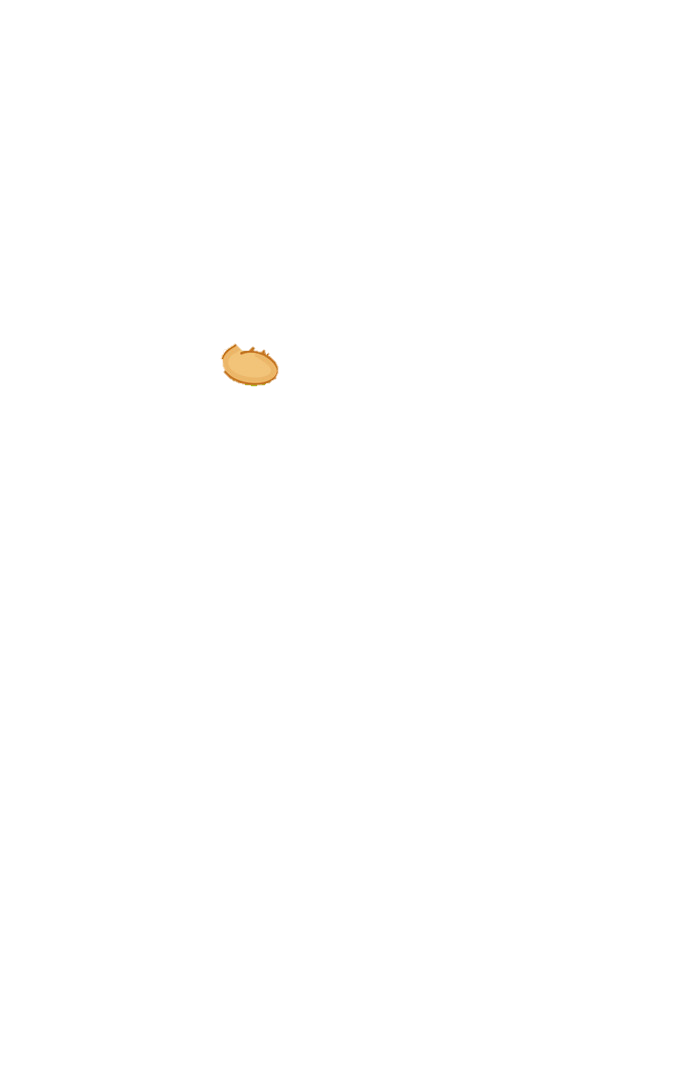 CHỦ ĐỀ 10
CÁC SỐ TRONG PHẠM VI 1000
BÀI 50: So sánh các số tròn trăm, tròn chục
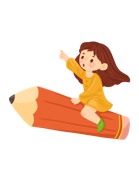 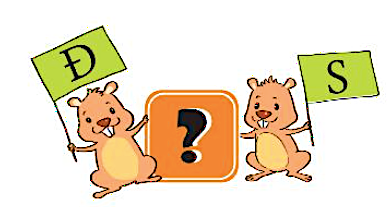 Đ / S  ?
1
700  <  900				520  =  250
890  >  800				270  <  720
190  =  190				460  >  640
?
?
Đ
S
?
Đ
?
Đ
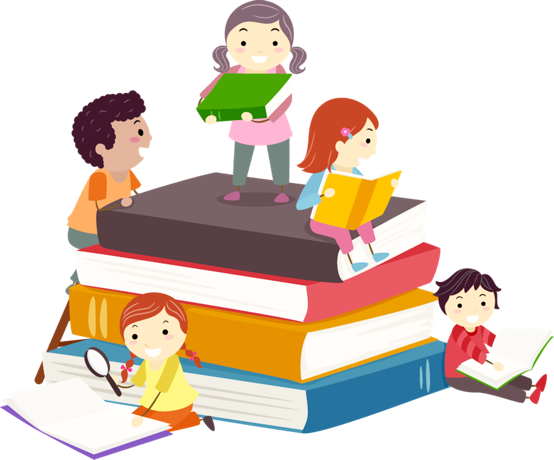 ?
?
Đ
S
Hãy gắn các biển số lên mỗi nhà kho để các ngôi nhà được đánh số theo thứ tự từ lớn đến bé.
2
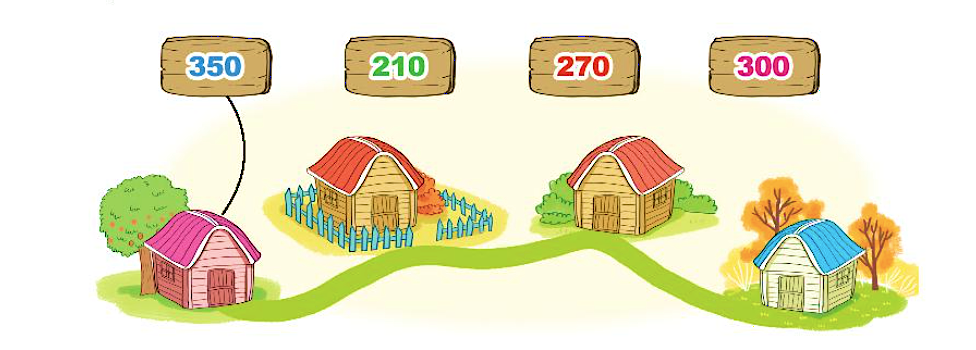 Rô- bốt cần đổi chỗ hai tảng đá nào để các số theo thứ tự từ bé đến lớn?
3
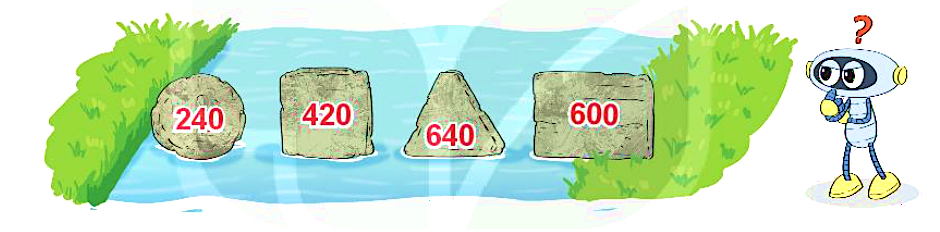 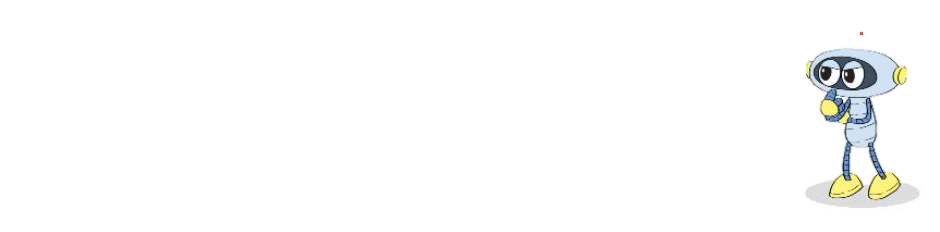 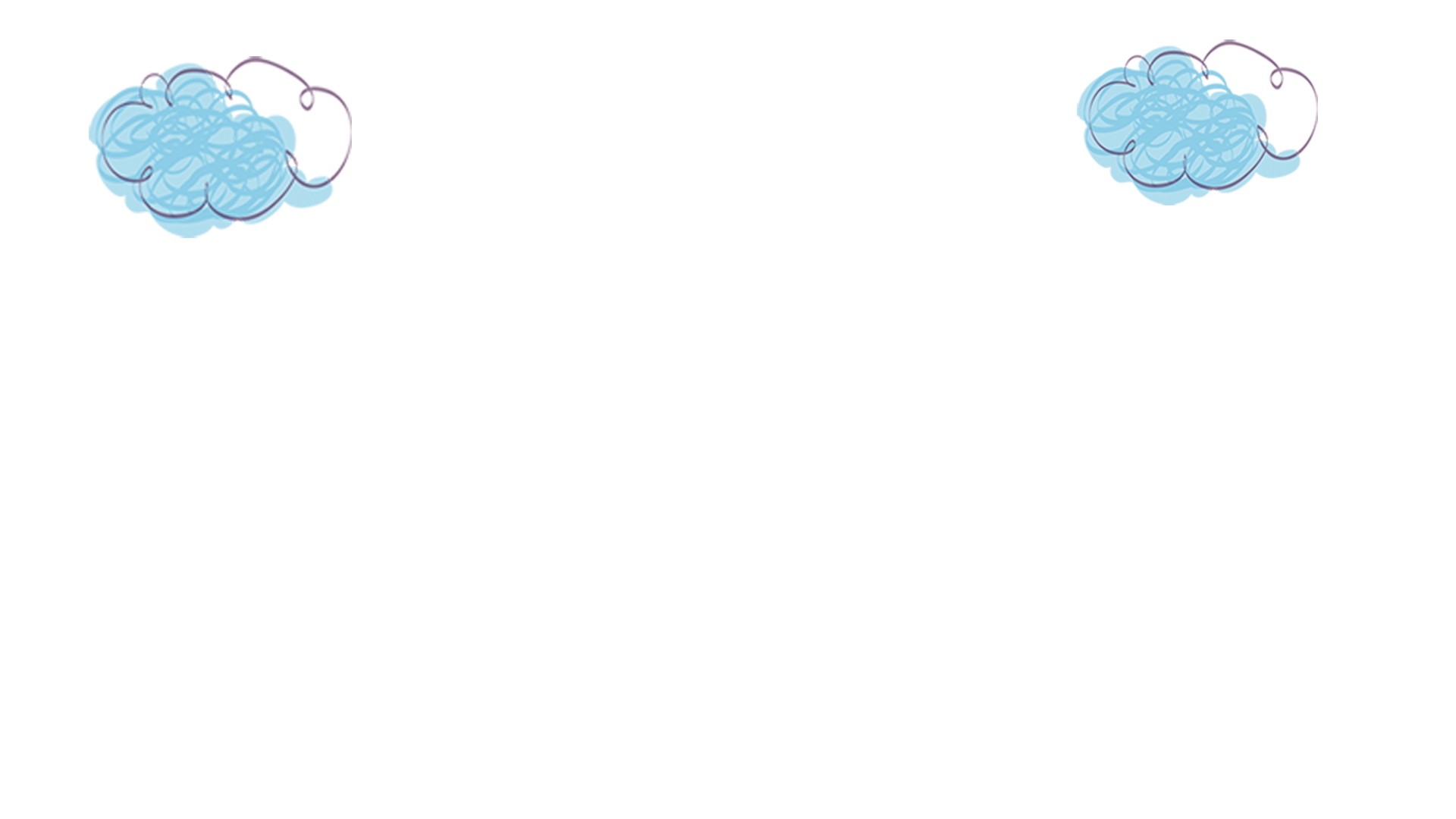 a) Tìm số lớn nhất ghi trong các toa tàu.
 b) Đổi chỗ hai toa tàu để được ác toa ghi các số theo thứ tự từ bé đến lớn.
4
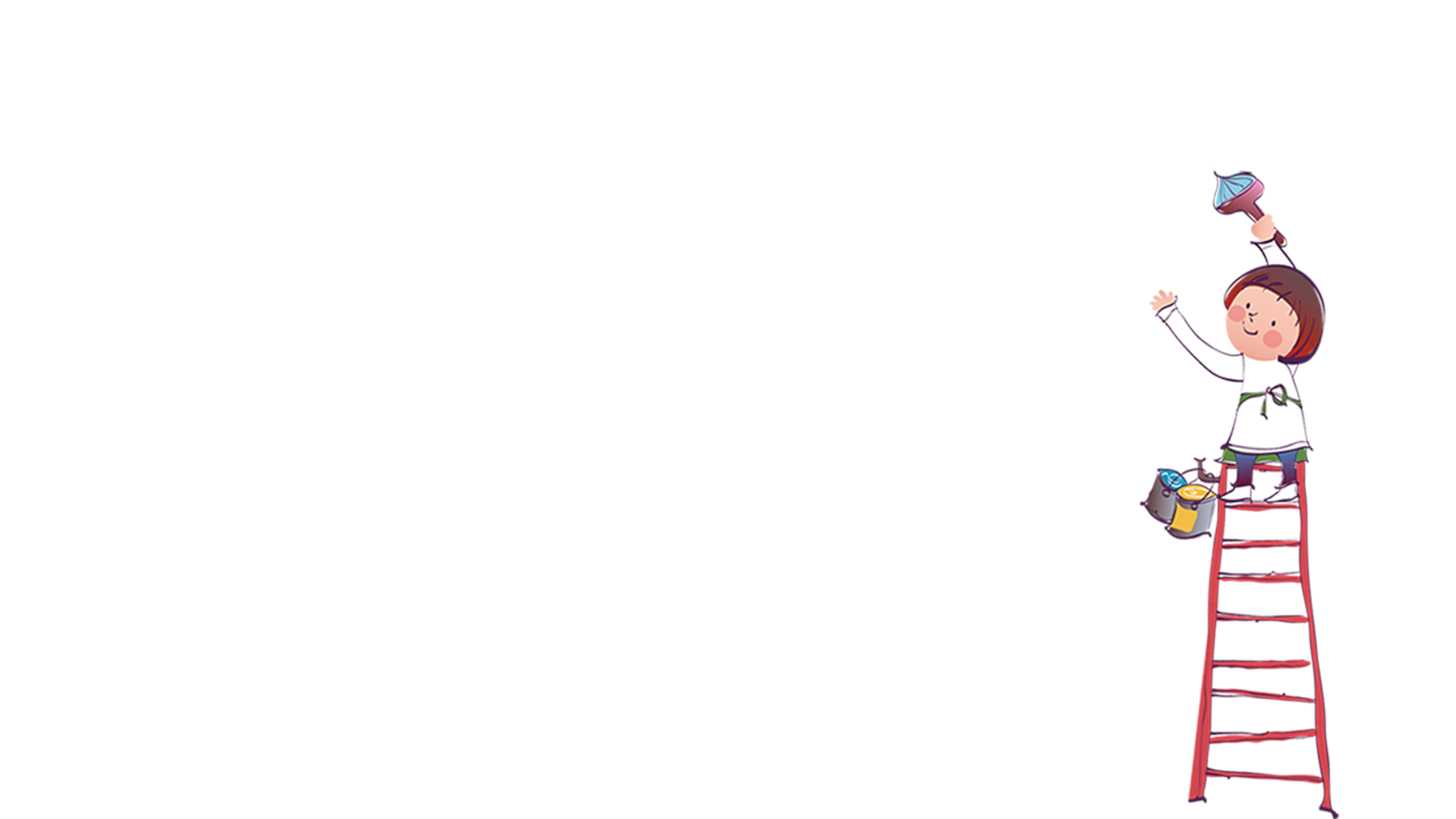 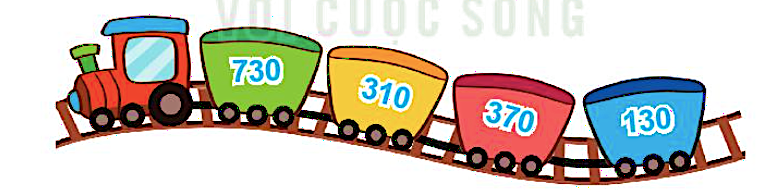 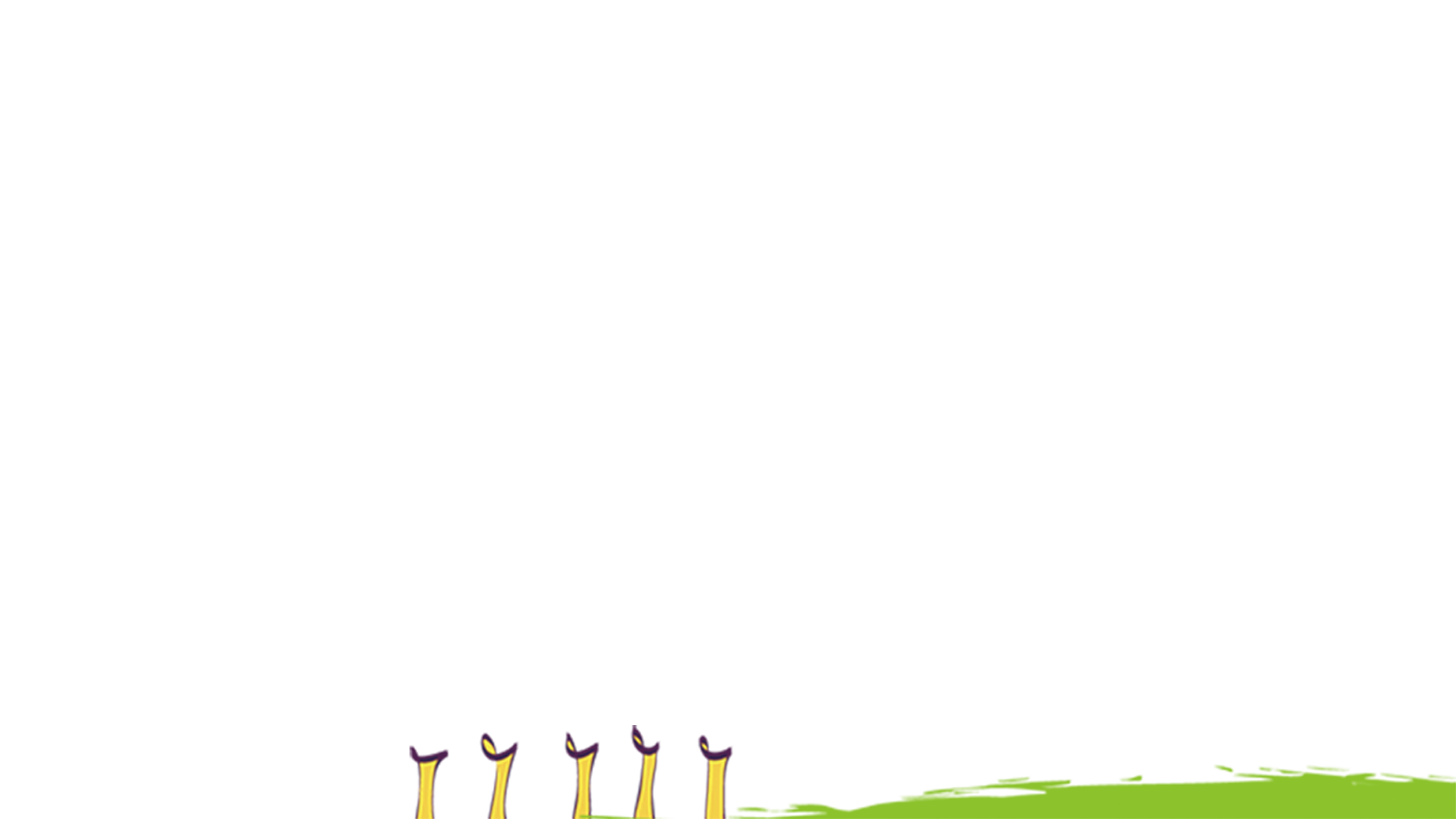 5
Các bạn gấu có cân nặng là: 480 kg, 400 kg và 540kg.
Dựa vào hình vẽ, tìm cân nặng của mỗi bạn gấu.
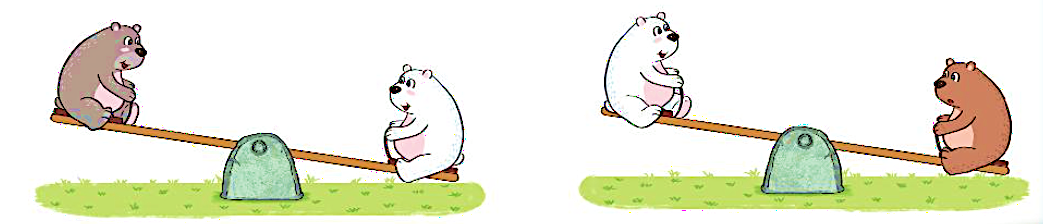 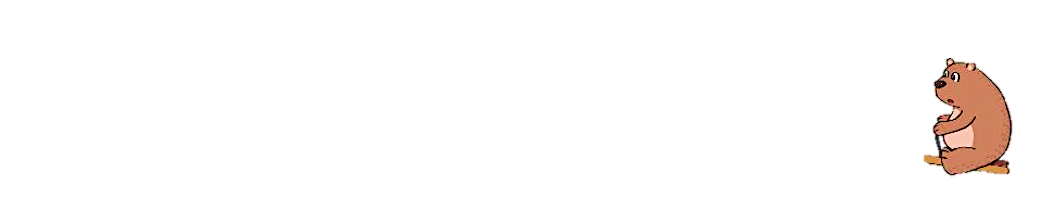 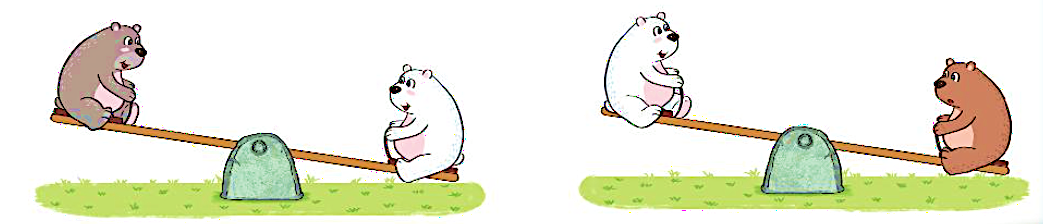 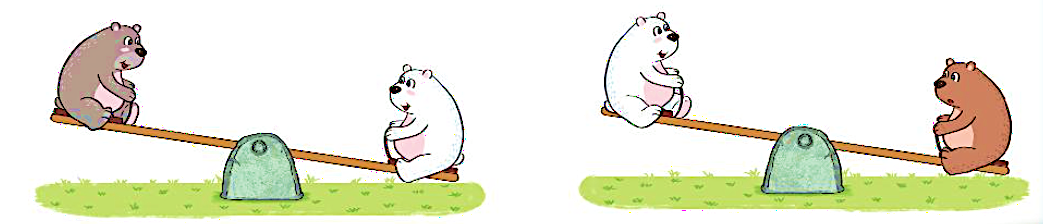 480 kg
540 kg
400 kg
<
<
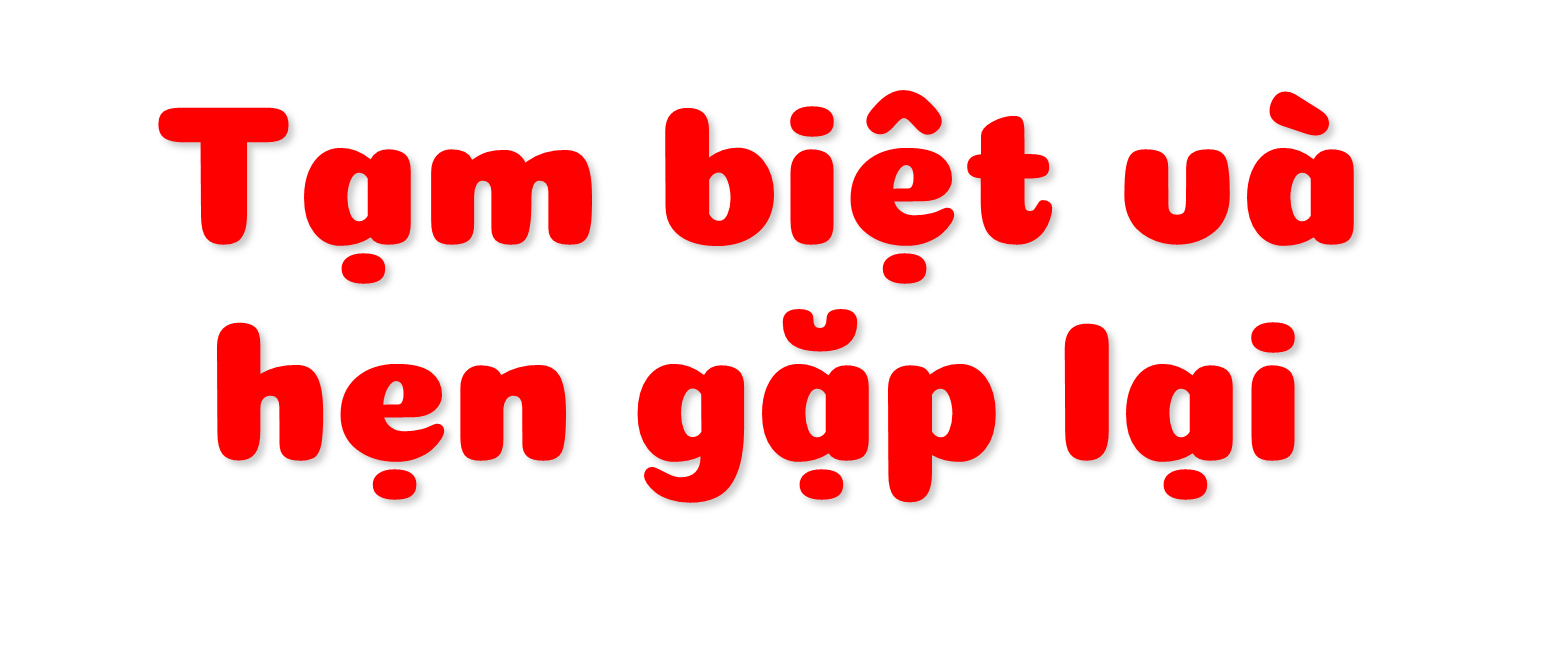